Родителям о социально-
психологическом тестировании
2024- 2025 учебный год
. . . . . . . . . . . . . . . . . . . . . . . . . . . . . . . . . . . . . . . . . . . . . . . . . . . . . . . . . . . . . . . . . . . . . . . . . . .
СОЦИАЛЬНО-ПСИХОЛОГИЧЕСКОЕ ТЕСТИРОВАНИЕ
ЕДИНАЯ ЭЛЕКТРОННАЯ ПЛАТФОРМА
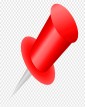 СПТ	является
профилактике
частью
вовлечения
мероприятий	по
обучающихся	в
Приказ Министерства просвещения РФ  от 20.02.2020 года №59
«Об утверждении Порядка проведения  социально-психологического тестирования  обучающихся в общеобразовательных  организациях и профессиональных  образовательных организациях»
употребление наркотических и психоактивных веществ.
Проходит ежегодно на всей территории Российской  Федерации.
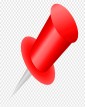 Участники: обучающиеся общеобразовательных организаций с 7 по 11 класс (достигшие 13-летнего  возраста).

Целью тестирования является выявление скрытой и явной рискогенности социально-  психологических условий, формирующих психологическую готовность к зависимому поведению  несовершеннолетних.
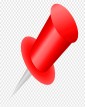 Нормативно-правовая база
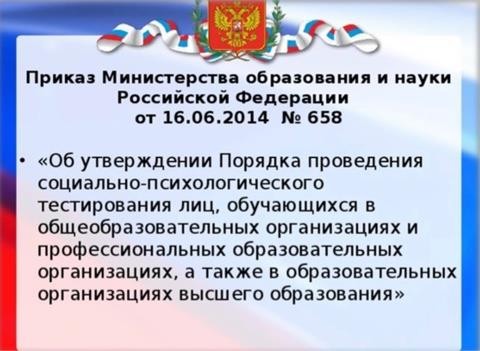 одного из родителей (законного представителя)  обучающихся до 15 лет или самого обучающегося в  возрасте с 15 лет.

Согласие  фиксирует  разрешение   Вашему  ребенку участвовать в тестировании.
Подтверждает	Вашу  цели	тестирования,  возможных результатах.
осведомленность  длительности
о  и
его
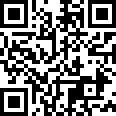 Проведение СПТ
Обучающиеся заполняют анкеты  в формате электронного тестирования.
Продолжительность тестированиясоставляет 40-50 минут.

Конфиденциальность онлайн анкетирования обеспечивается. 

Работа с ID строго с соблюдением конфиденциальности!

Школа получает только УСРЕДНЕННЫЕ (статистические)  результаты в виде статистического отчета по классу или
школе в целом
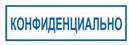 На чём основана методика
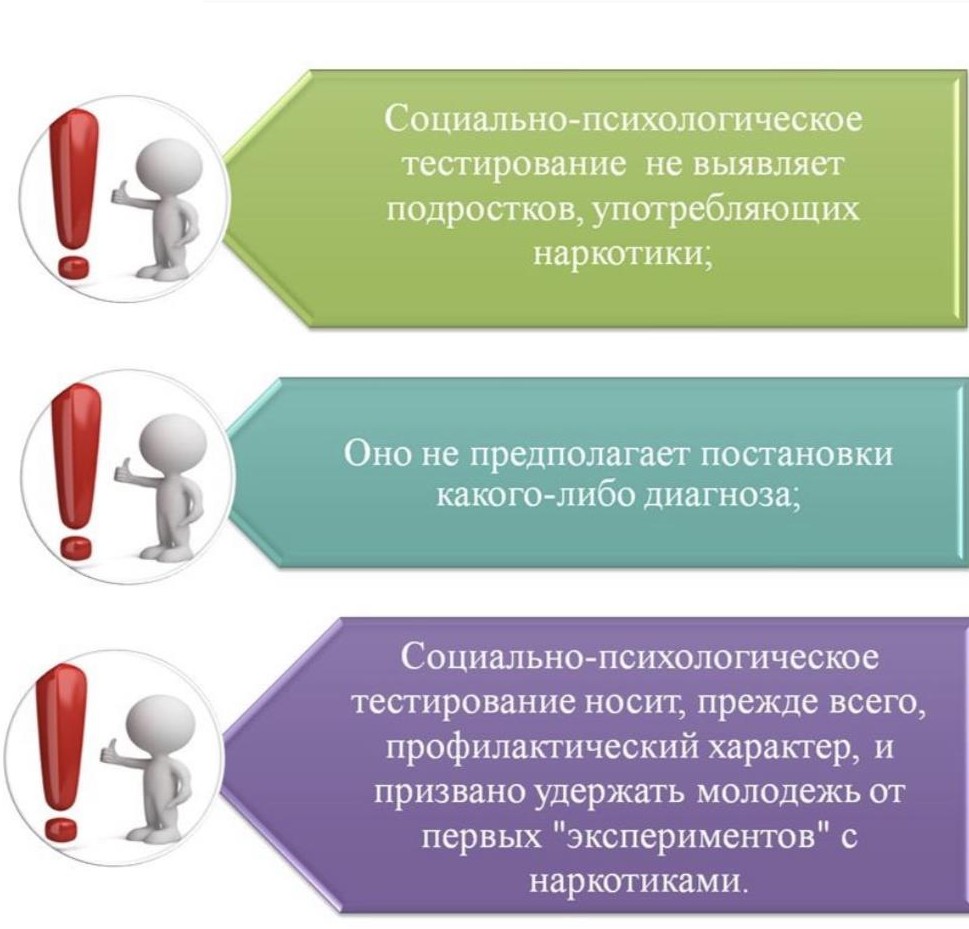 Методика	основана		на	представлении	о	непрерывности	и  единовременности	совместного	воздействия	на	ребенка
«факторов риска» и «факторов защиты».
Если	«факторы	риска»	начинают
«факторами	защиты»	–	необходимо
преобладать	над  оказывать	психолого-
педагогическую помощь и социальную поддержку, чтобы  предотвратить таким образом вовлечение в негативные  проявления, в том числе наркопотребление.
Помните!
Давая свое согласие на тестирование, мы  заботимся о здоровье и будущем наших детей!
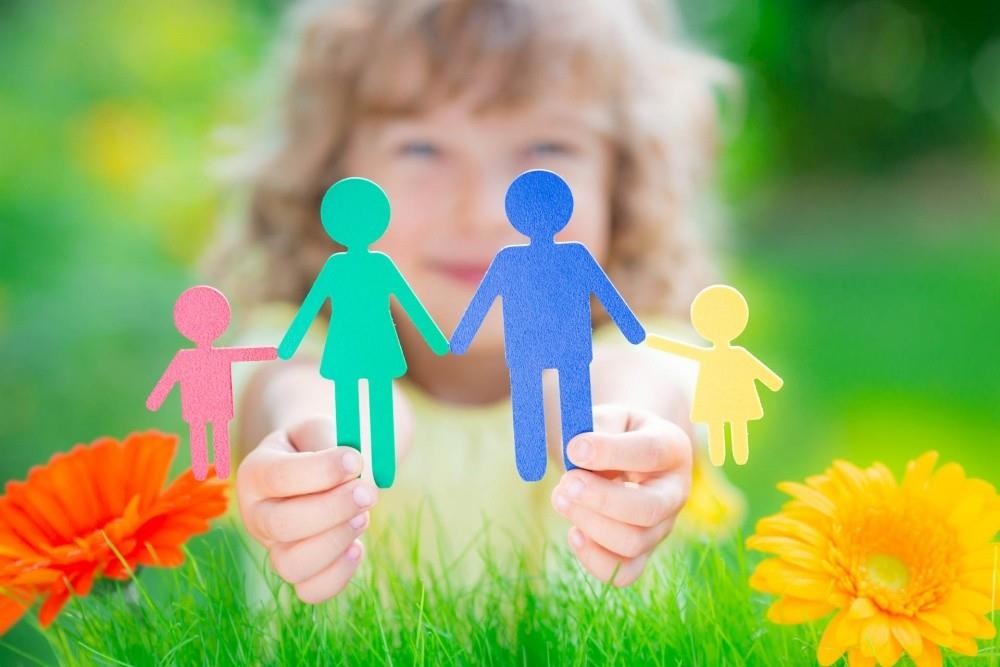